TOÁN 1
Tuần 30
Bài 64: Phép trừ dạng 27 – 4; 63 – 40 - Tiết 2
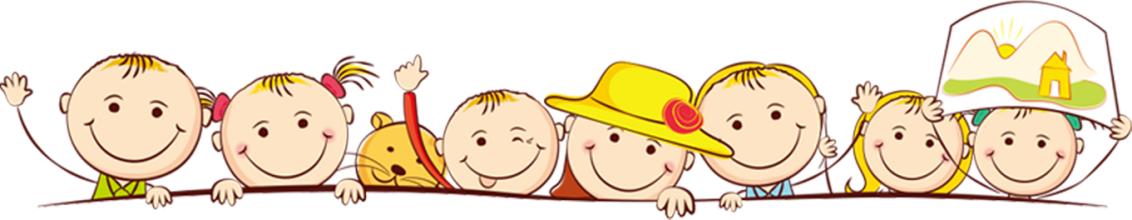 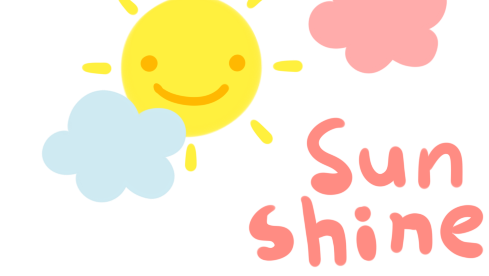 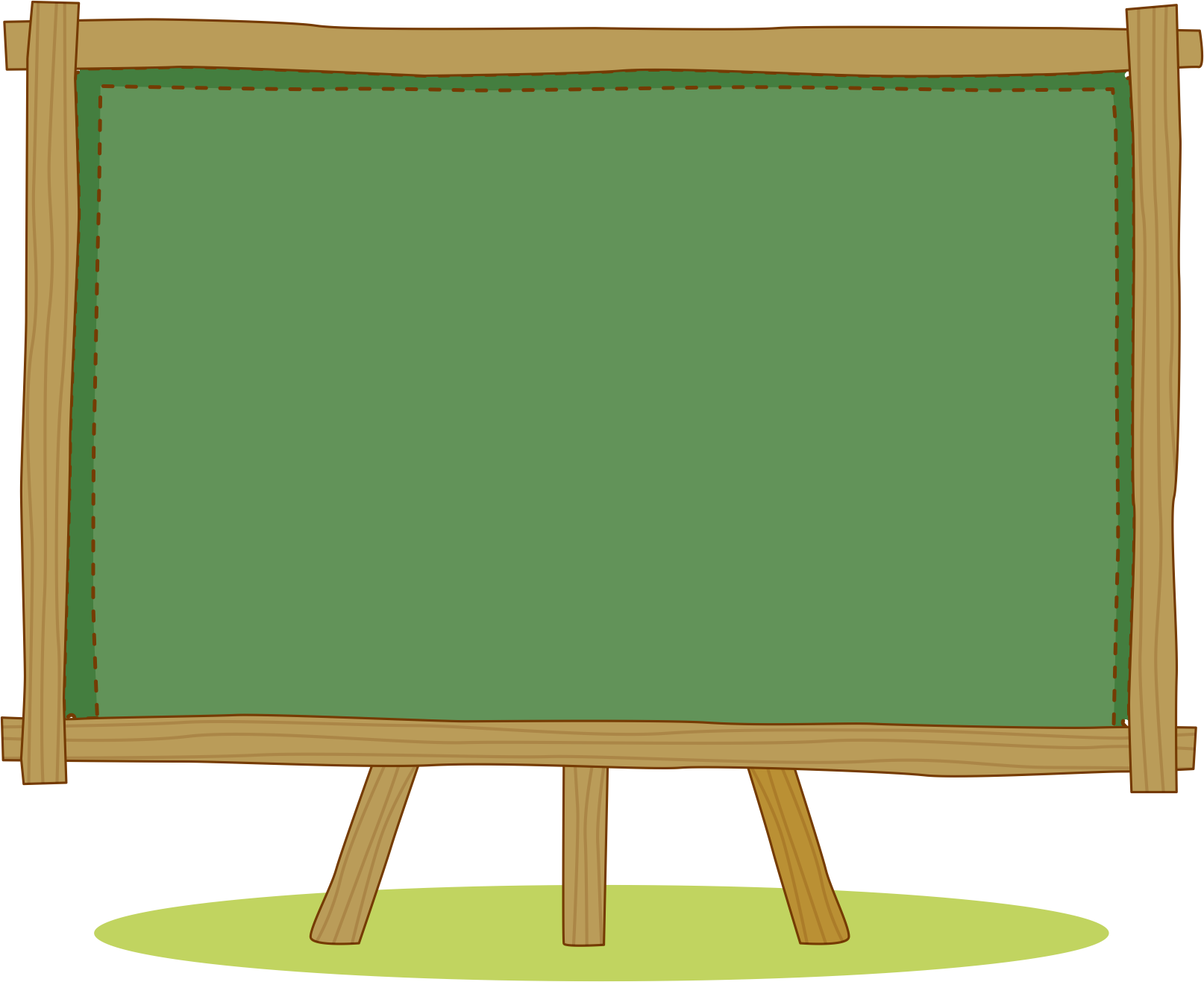 LUYỆN TẬP
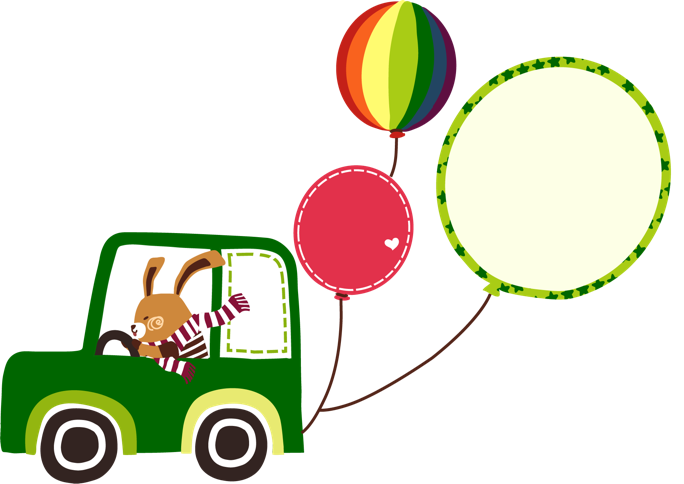 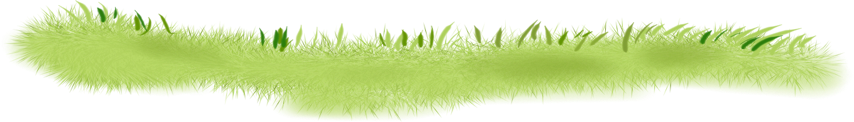 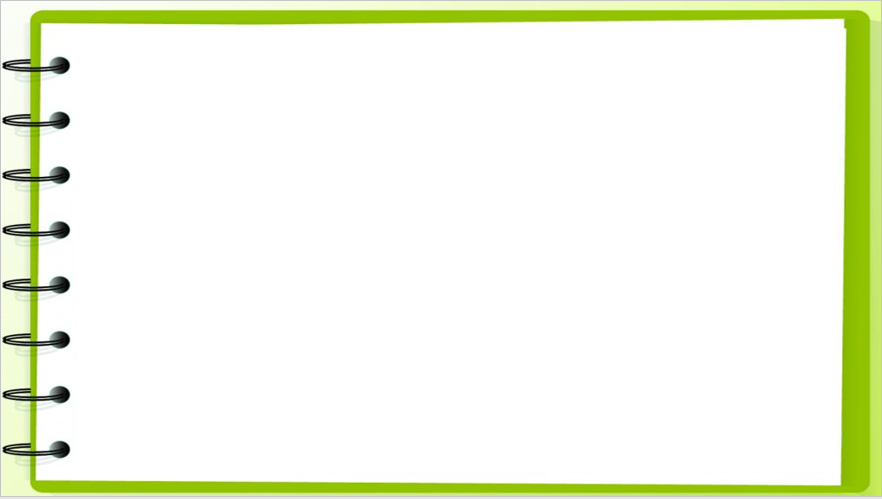 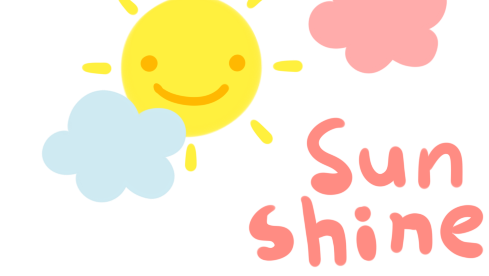 3
Tính theo mẫu:
Mẫu :
* 3 trừ 0 bằng 3, viết 3
* 6 trừ 4 bằng  2, viết 2
63
48
36
75
86
-
-
-
-
-
2
3
Vậy 63 - 40 = 23
10
30
30
20
40
45
18
26
66
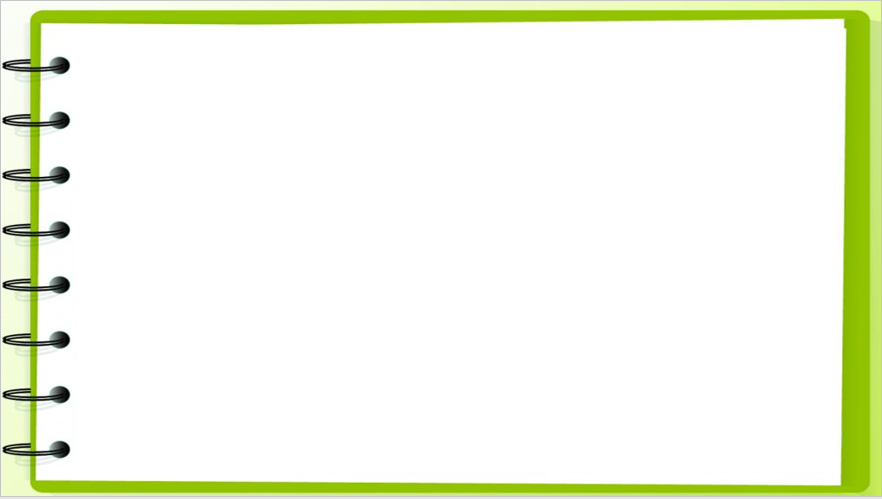 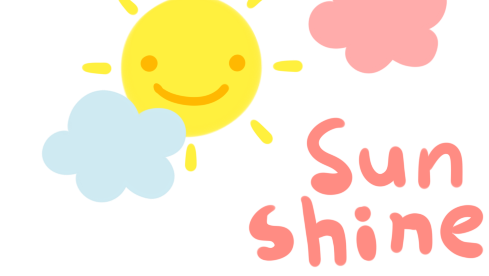 4
Đặt tính rồi tính:
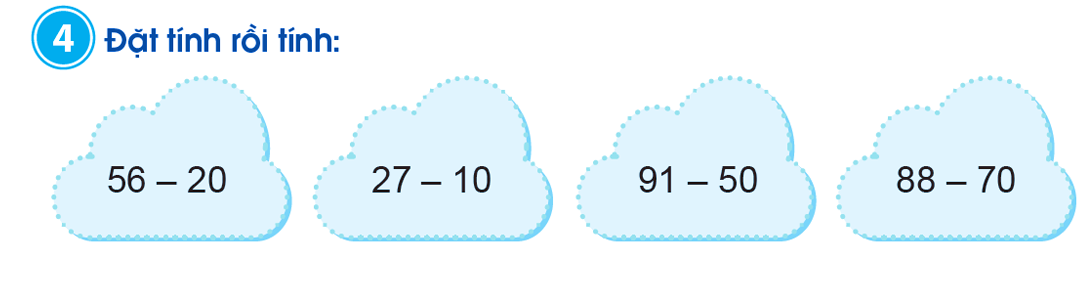 56
27
91
88
-
-
-
-
10
20
50
70
41
36
17
18
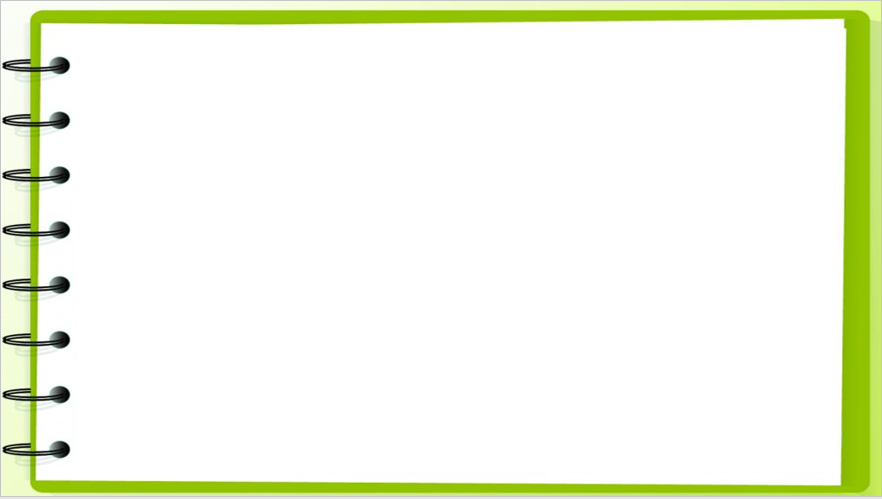 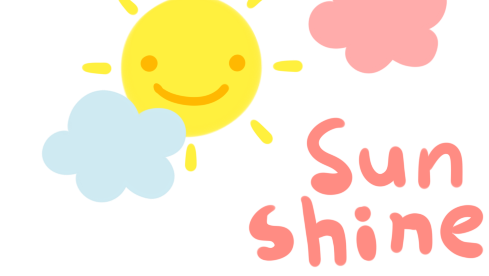 Trang có 36 tờ giấy màu. Trang cắt hoa hết 6 tờ.
5
Hỏi Trang còn lại bao nhiêu tờ giấy màu ?
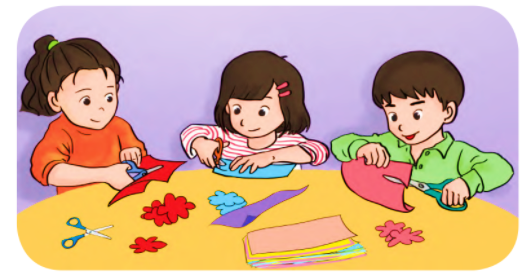 =
Phép tính :
-
6
36
?
?
30
?
?
Trả lời :
30
?
Trang còn lại            tờ giấy màu.
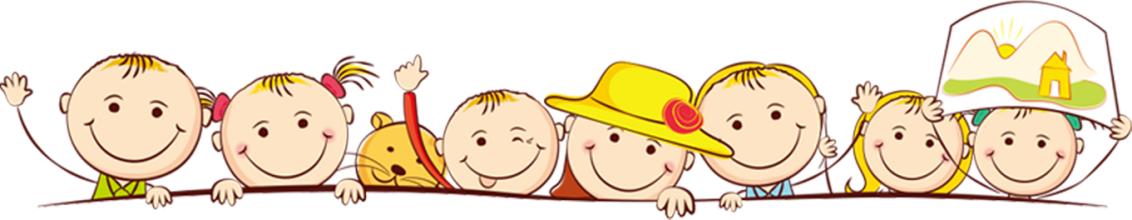 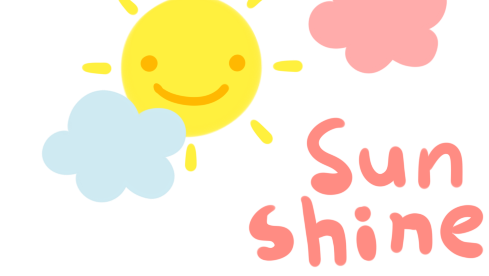 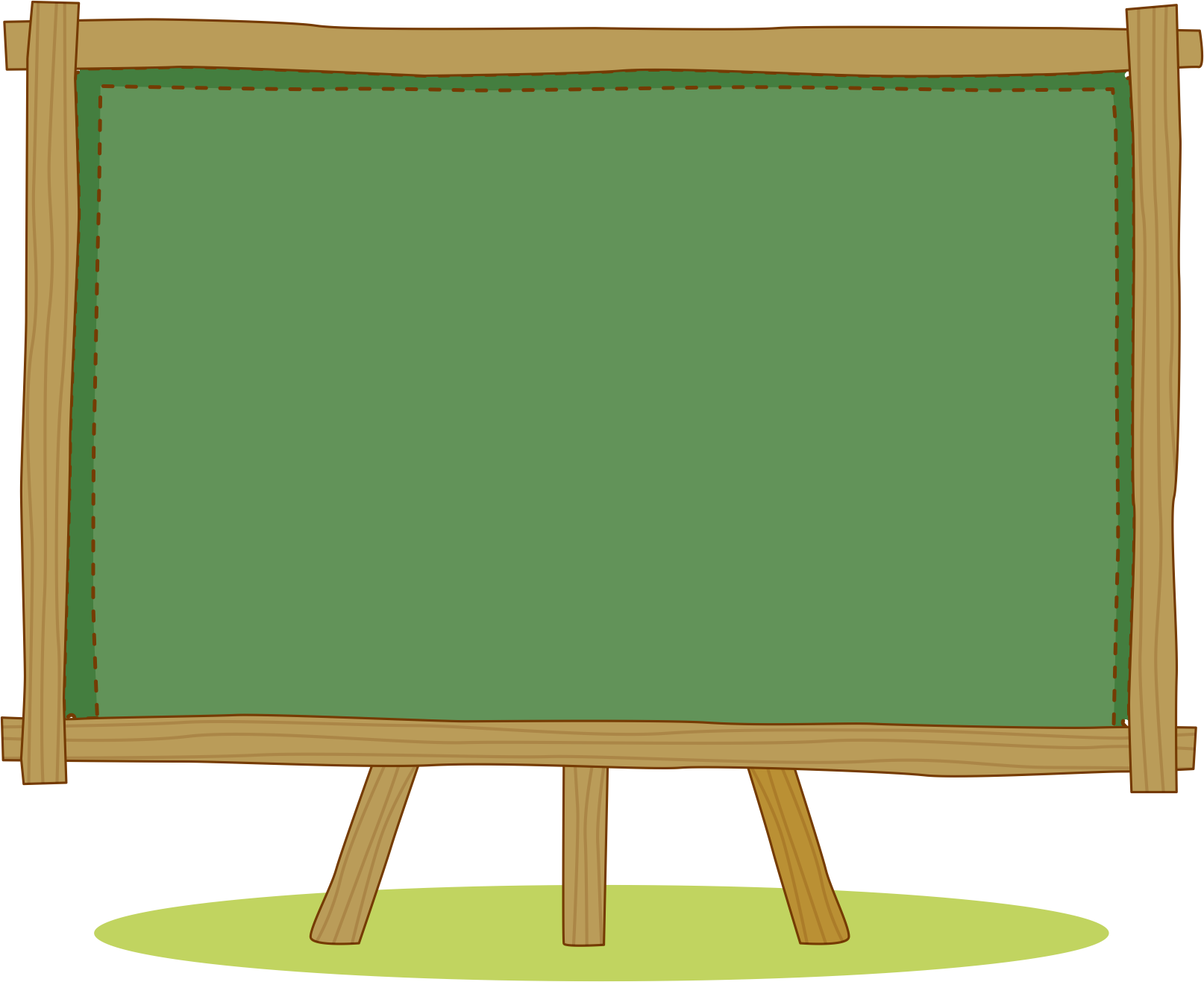 VẬN DỤNG
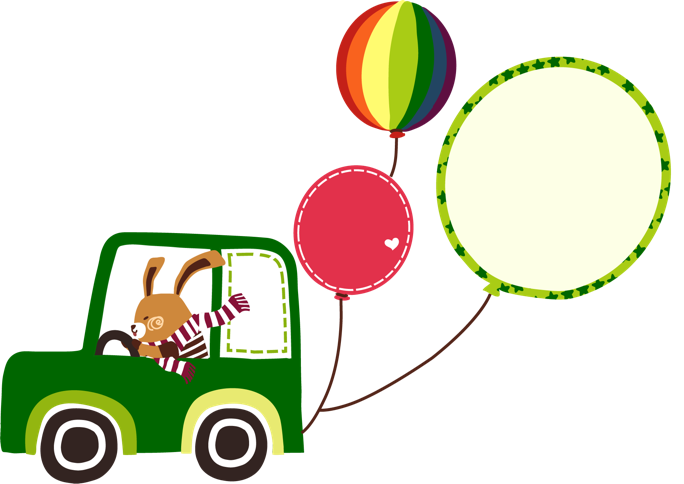 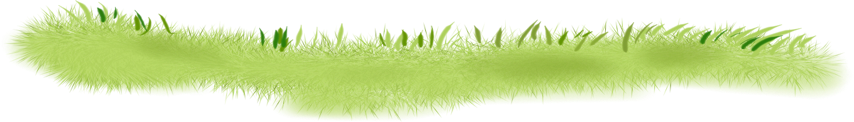 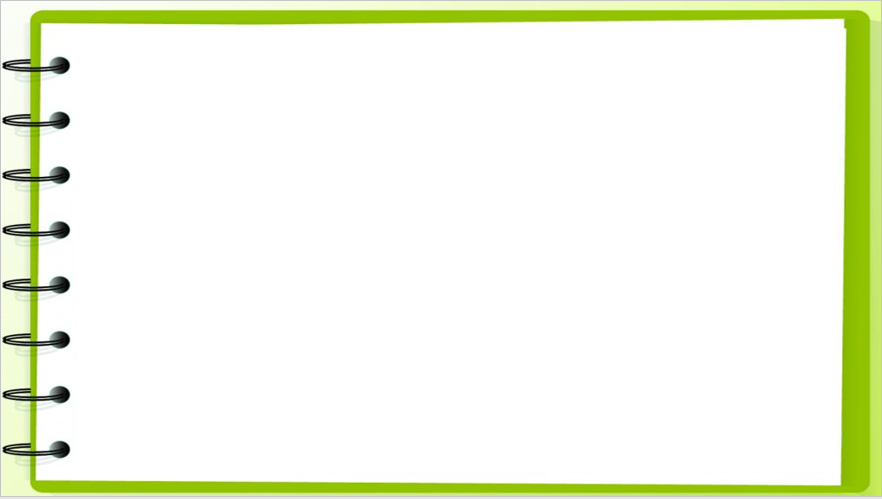 Kể các tình huống trong thực tế liên quan đến phép trừ
dạng 27 – 4 hoặc 63 - 40 , đặt ra bài toán cho tình huống đó.
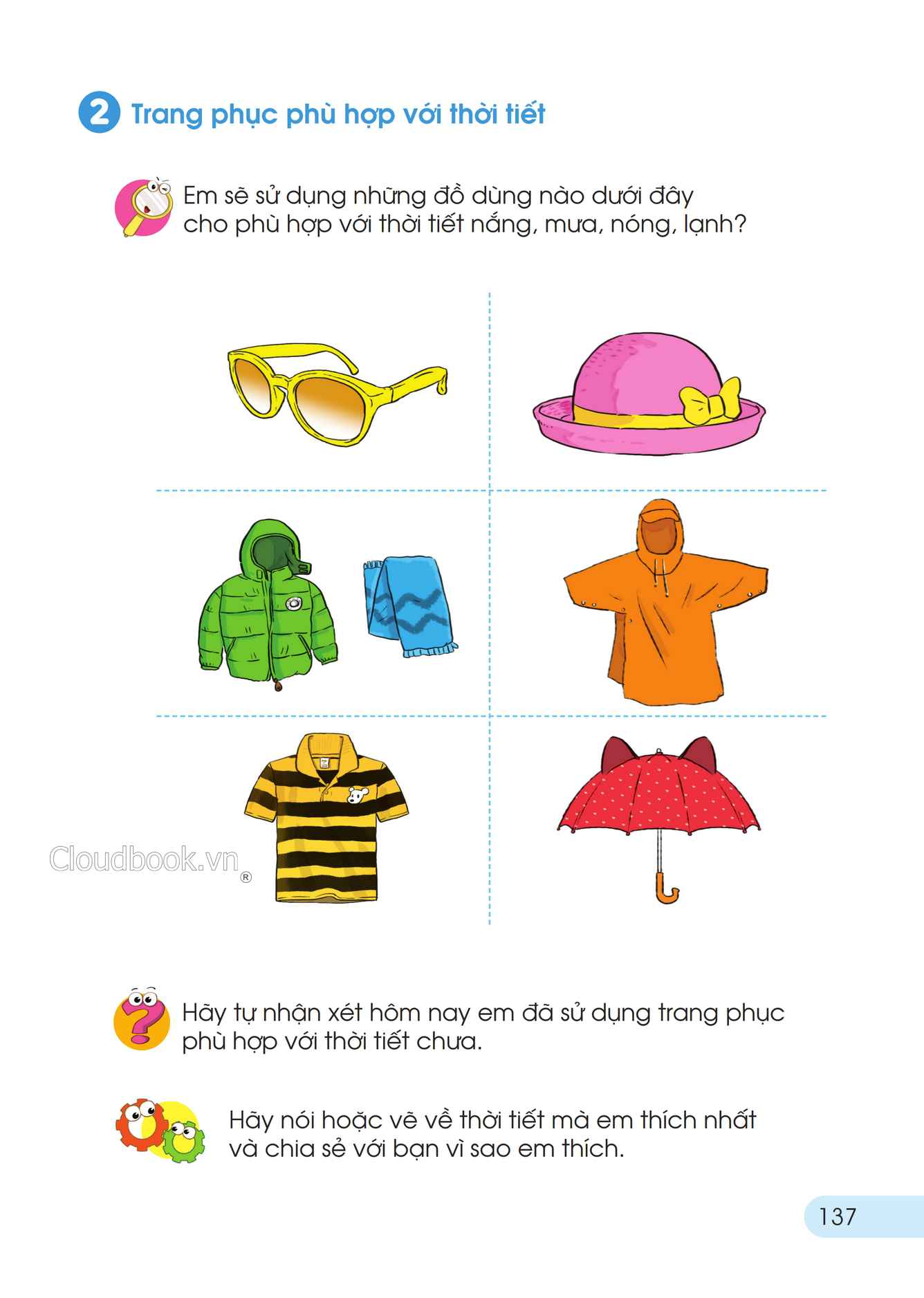 ? ? ?
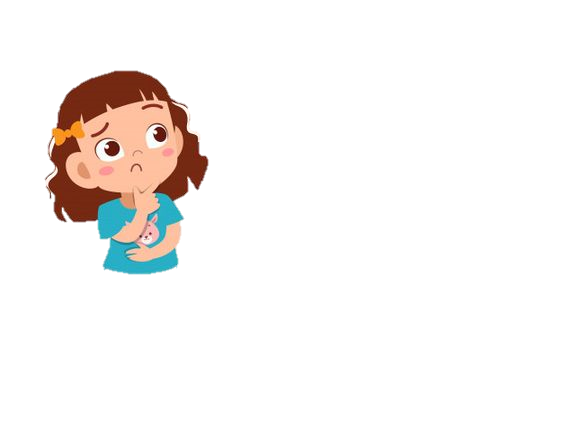 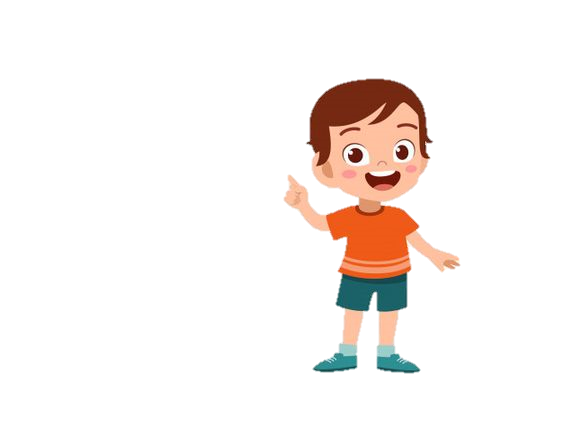 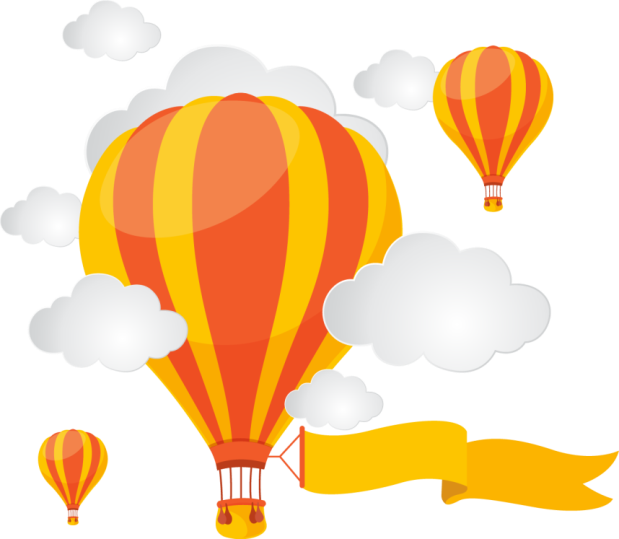 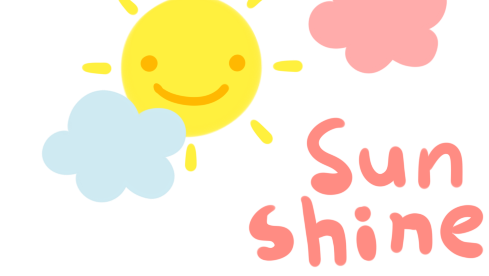 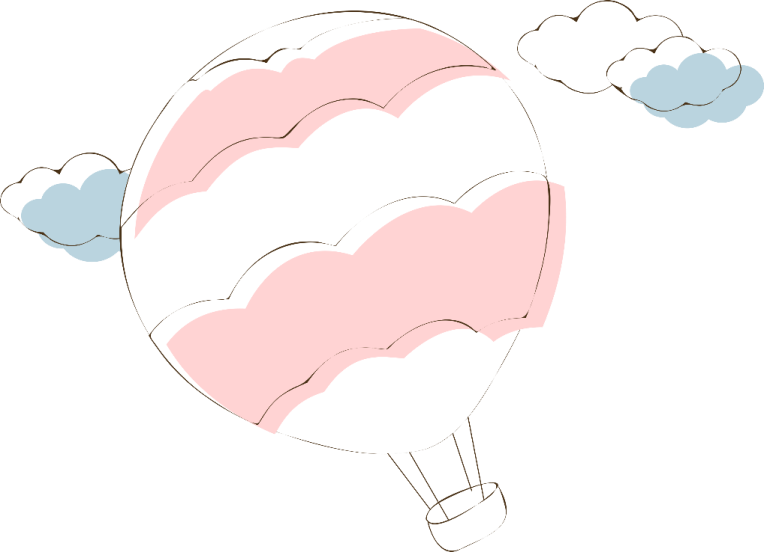 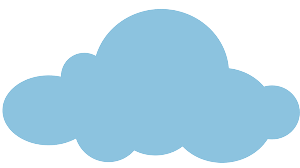 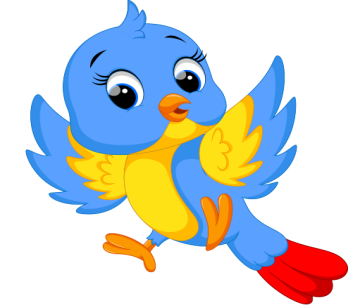 Tạm biệt và hẹn gặp lại!
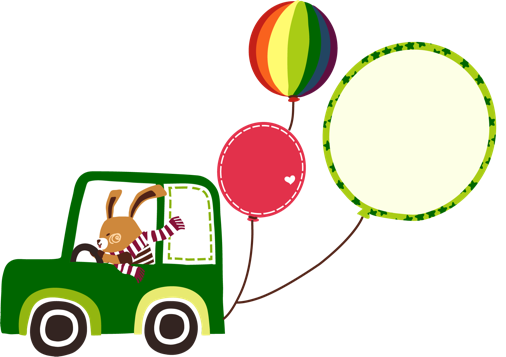 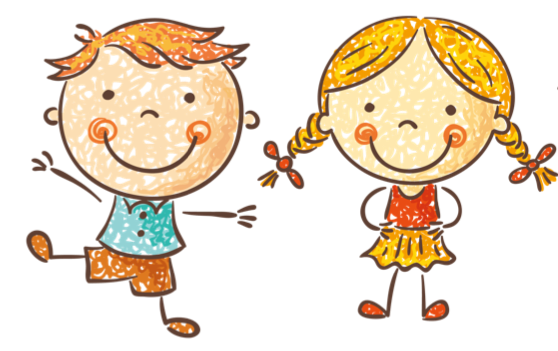 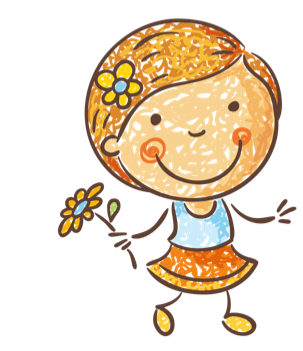 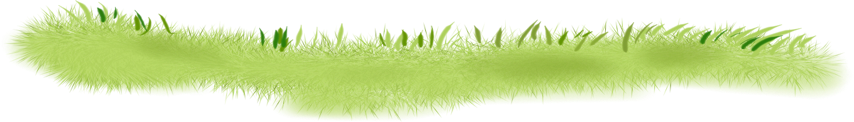